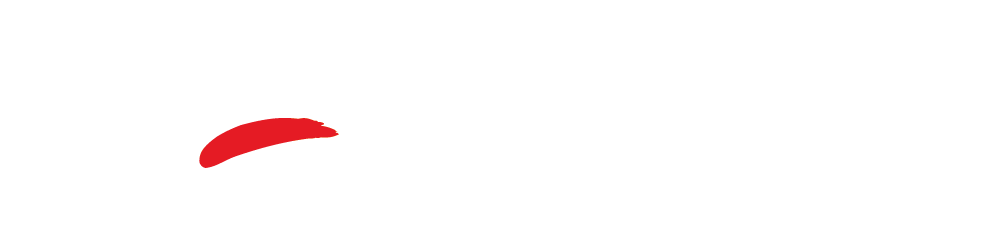 International Computer Based TestingTest Center Training
Administration 
Test Day Outline
Test Center Training
Prepare by Downloading Rosters
Download Rosters
Atlas Cloud Proctoring System
https://www.proctoringstation.com 
Final roster used for check-in

Roster Report Site
https://data.psiexams.com 
CSV (Excel) Roster
Used to create a custom roster.
Examinee Test Information Sheet
One student per page.
Given to student after check-in for login
3
[Speaker Notes: Make sure to follow the Technical Guide – systems that were in place prior to Jan 2019 will need to have the upgrade preformed on the Content Server and then the PSI Secure Browser. (more on the demonstration in another video).

*Content Server needs to be turned on ONE WEEK prior to testing and LEFT ON FOR TWO WEEKS after testing*]
PM Session:
Check-in concludes by 1:30PM
All examinees begin test at approximately 1:30PM
Call ACT if you cannot begin testing before 2:00PM
Examinees take English and mathematics subject tests
Examinees take 15 minute timed break between mathematics and reading subject tests
Examinees are allowed to leave test room
Wait for all examinees to return before beginning next test
Examinees take reading and science subject tests
Examinees taking plus writing get 5 minute timed break (in place) between science and writing
Examinees exit test and are dismissed as they complete
Testing takes approximately 4-5 hours
Testing Overview
Examinees will receive all testing instructions on the computer
During testing, complete your Test Administration forms (these must be returned to ACT after the exam)
When an examinee completes a test section, they are required to wait until the timers expires before they can advance to the next section
When an examinee completes their test, the Proctor:
Checks proctor system to ensure the examinee status reflects test completion
Collects whiteboard, marker, and Examinee Test Information Sheet from student
Thanks student for participating
Dismisses the student
Testing Reminders
[Speaker Notes: If you need to terminate an examinee test for whatever reason, ensure the examinee’s test is advanced to the next question or section. Be sure to file an incident report before you terminate the exam in the system.
If a student chooses not to take the Writing test, you must terminate the exam on the proctor platform before closing the lock-down browser on the examinee workstation.
Important: No changes are to be made to the local content server once delivery of testing has begun.]
What are my post-test activities?
Complete incident reports using the proctor incident functionality (explained later in this training)
Use Upload Button to upload test results to ACT.  If the Upload button is greyed out:
Log out of the proctoring system
Check the Update Profile in order to activate the upload button
Log back in to see the Upload button activated
Scan or fax test day documents:
Test Administration Forms
Check-in Roster
ACT Student Identification Form(s) if used
Email the test day documents back to ACT at OSUS@act.org  Failure to do so could result in the delay of scores.
Post-test Process
[Speaker Notes: Be sure to retain the documents you scan or fax as well as the used Examinee Test Information Sheets for a minimum of 90 days and then destroy them.]
Reminders
Post-test Process
Only upload test results after completion of both the AM and PM sessions
Do not turn off the Local Content Server for 2 weeks following testing
All incidents must be logged before you upload your data at the end of the testing day
[Speaker Notes: Be sure to retain the documents you scan or fax as well as the used Examinee Test Information Sheets for a minimum of 90 days and then destroy them.]
Scoring
Post-test Process
Examinees will normally be able to see their scores on the multiple choice portion of the test through their MyACT account within 2 business days of testing; unless there is an incident report.

The full score report, including the essay scoring if they took the test with writing, will be available through the examinee’s online account approximately 2 - 8 weeks after testing.
ACT Contact Information
ACT International Computer-Based Testing Webpage:
https://www.act.org/content/act/en/products-and-services/the-act/international-cbt.html 

Test Administration

Phone: 1-319-337-1526

Email: OSUS@act.org
[Speaker Notes: The ACT-hosted International Testing Website has all the resources you’ll need to successfully administer the ACT test.
If the resources posted on the website do not answer your questions, please call us at or email us using the contact information on the screen.]
Thank you for joining us!
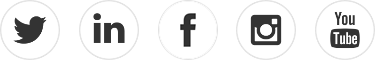 All recipients of ACT data and student information are reminded that they are responsible for protecting the confidentiality of that information in accordance with applicable laws and institutional policies. Score recipients assume responsibility for protecting the confidentiality of ACT data reported to them. 
© ACT 2018
[Speaker Notes: Thank you for being here today.]